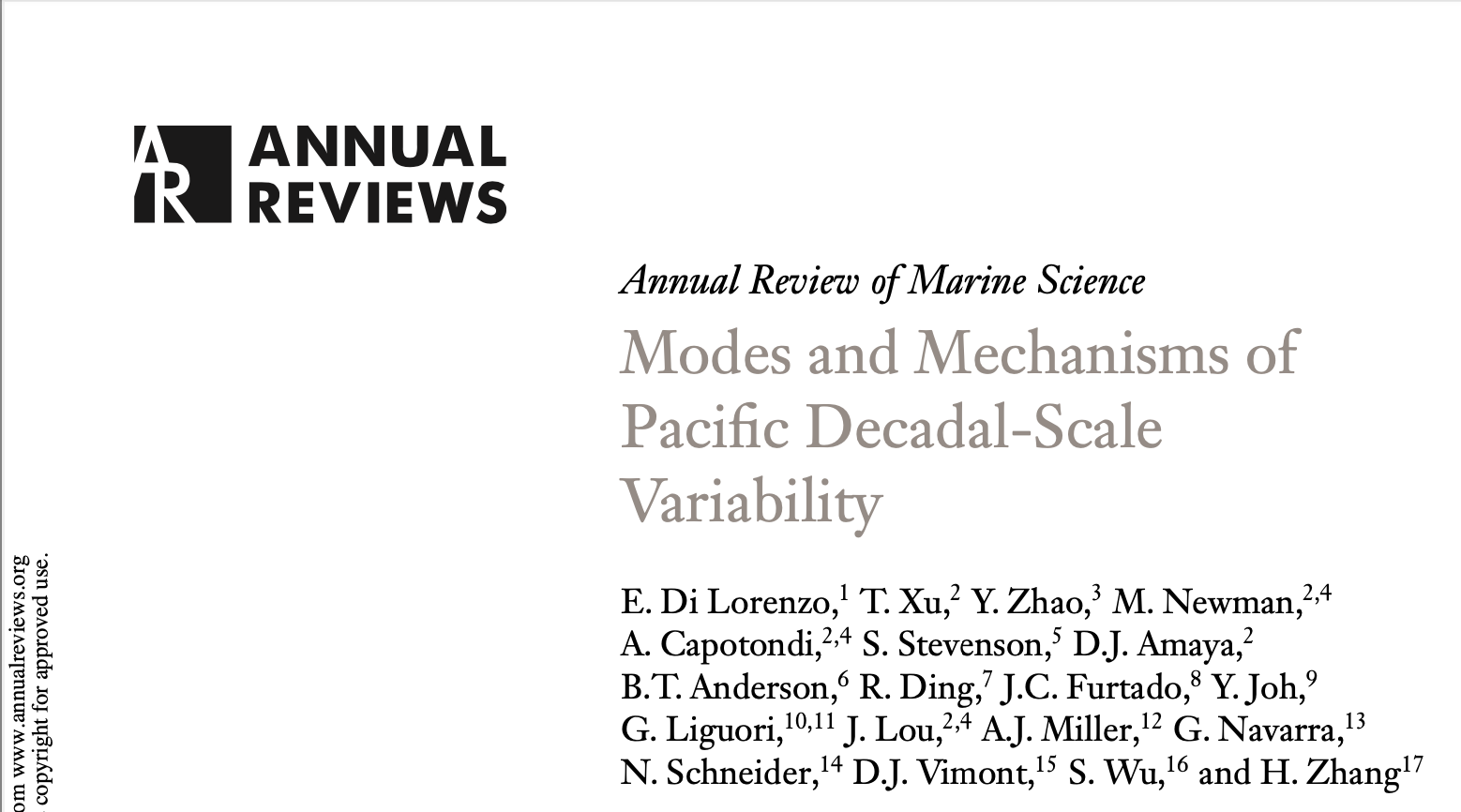 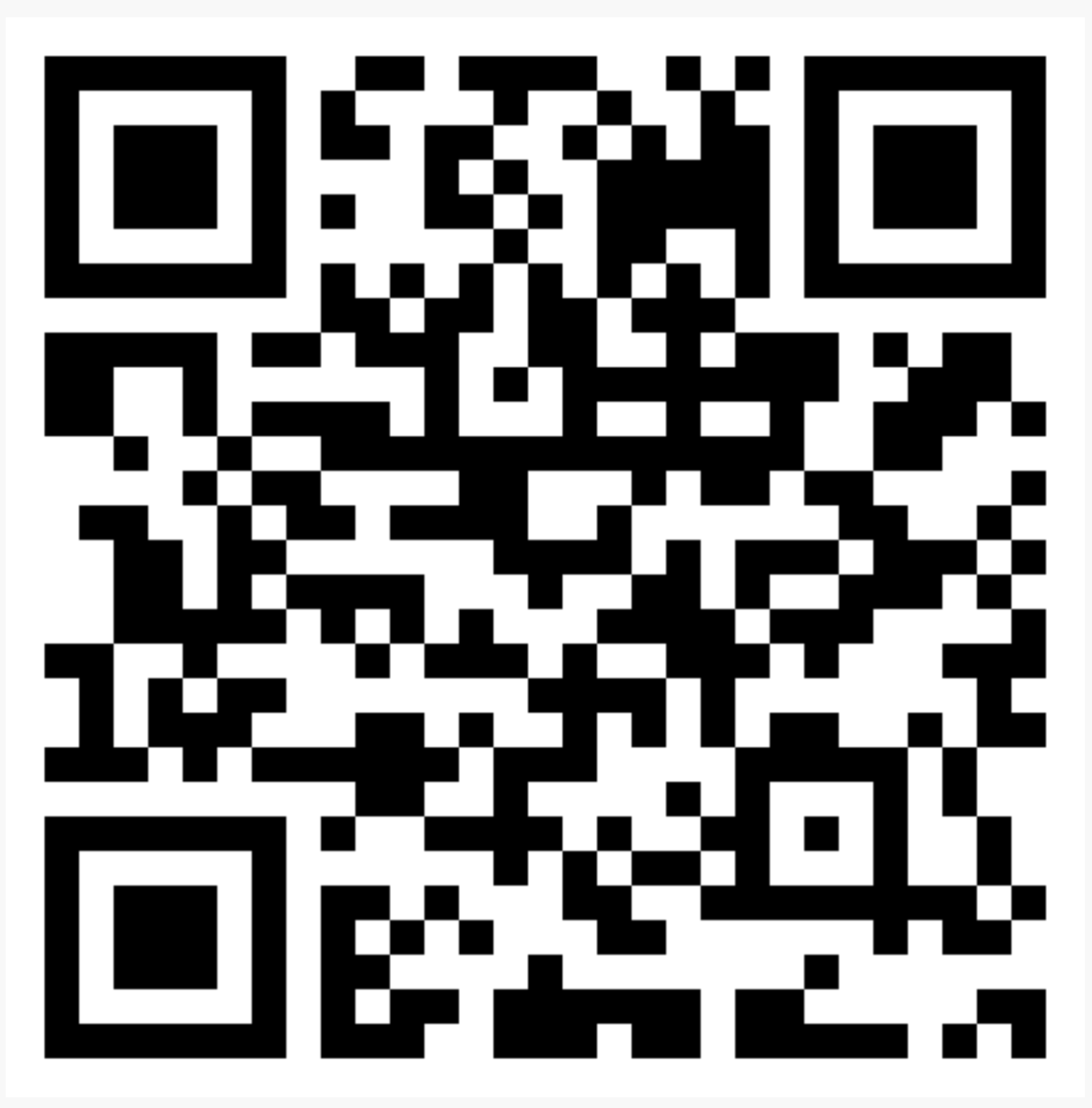 Modes and Mechanisms of Pacific Decadal-Scale Variability
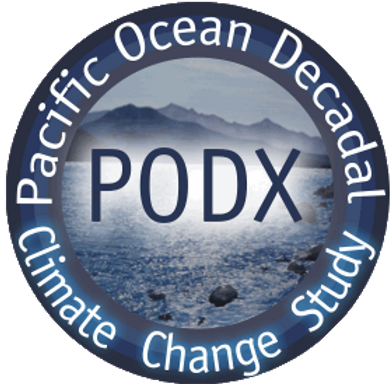 www.pdv-tools.org
Di Lorenzo, E., et al. (2023), Modes and Mechanisms of Pacific Decadal-Scale Variability, Annual Review of Marine Science, 15(1), 249-275, doi:10.1146/annurev-marine-040422-084555.
We use a Linear Inverse Model (LIM) 
to Diagnose the PDV modes in observations and models
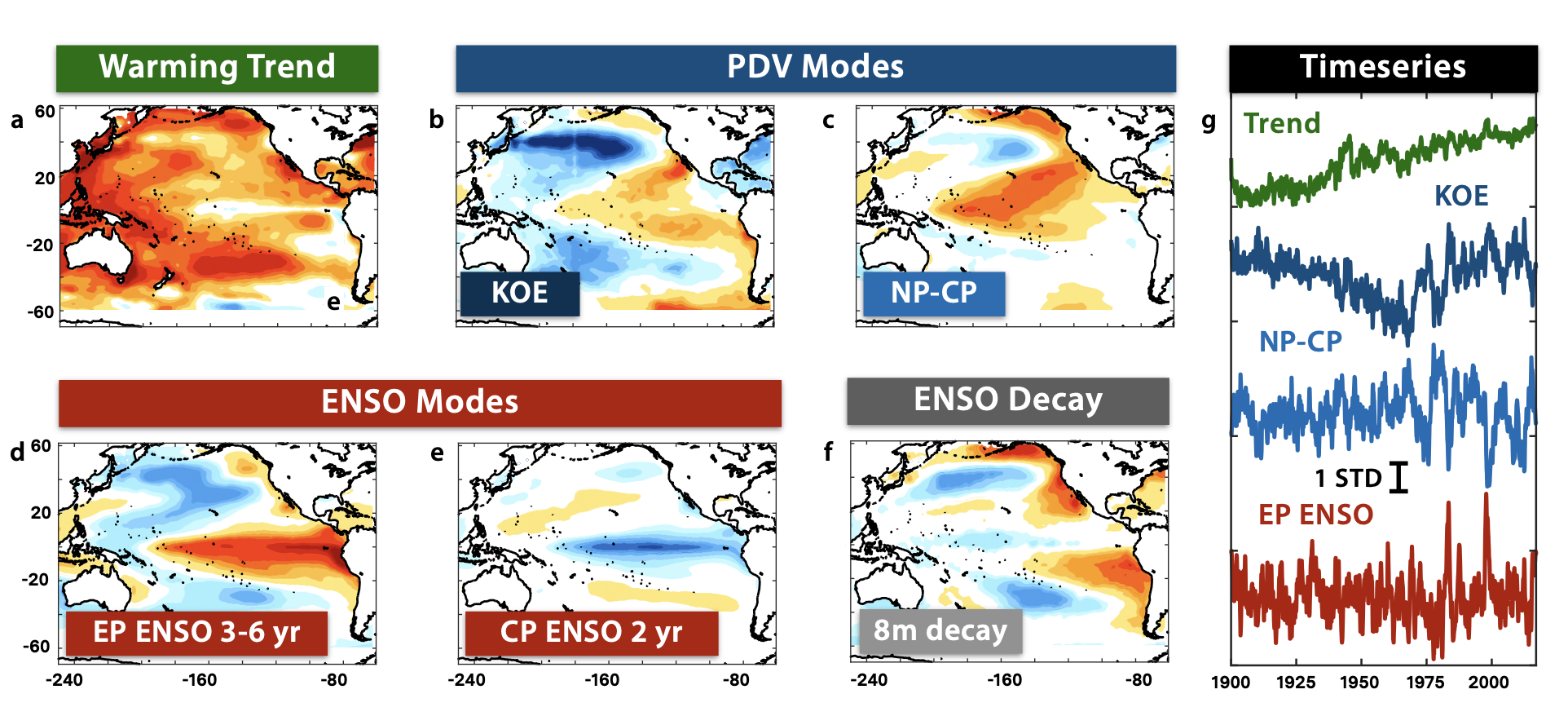 Di Lorenzo, E., et al. (2023), Modes and Mechanisms of Pacific Decadal-Scale Variability, Annual Review of Marine Science, 15(1), 249-275, doi:10.1146/annurev-marine-040422-084555.
Two PDV mechanisms emerge as dominant
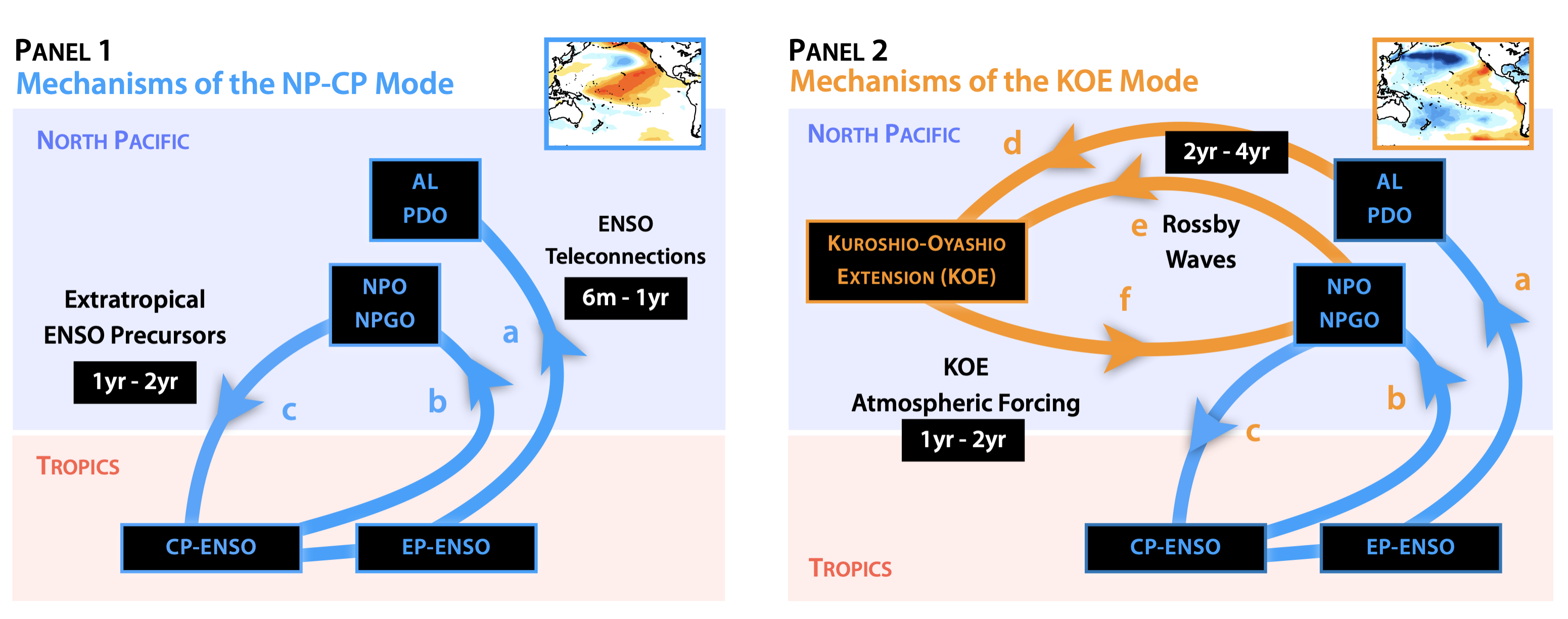 NP-CP Mode
North Pacific-Central Pacific Mode
Two PDV mechanisms emerge as dominant
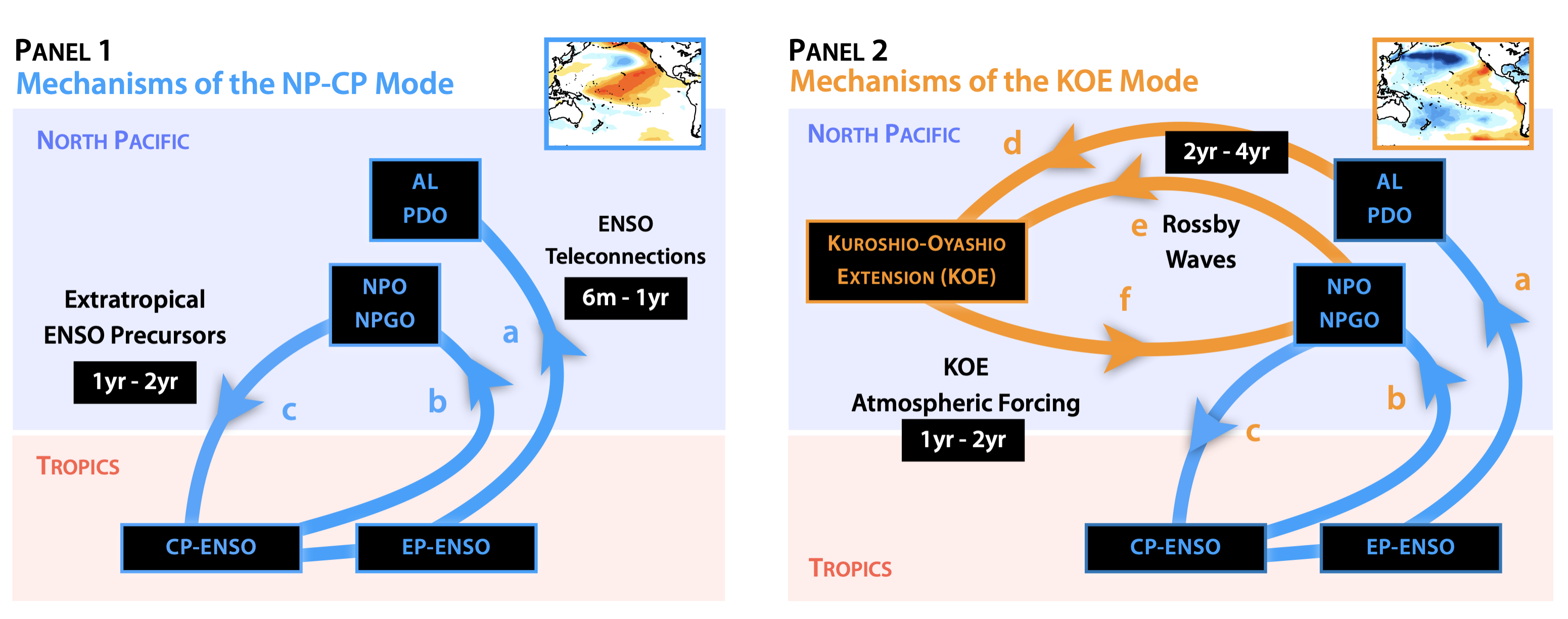 NP-CP Mode
North Pacific-Central Pacific Mode
KOE Mode
see Song, Stevenson et al. 2024, in prep
The NP-CP mode energizes a large 70% to Central Tropical Decadal Variability
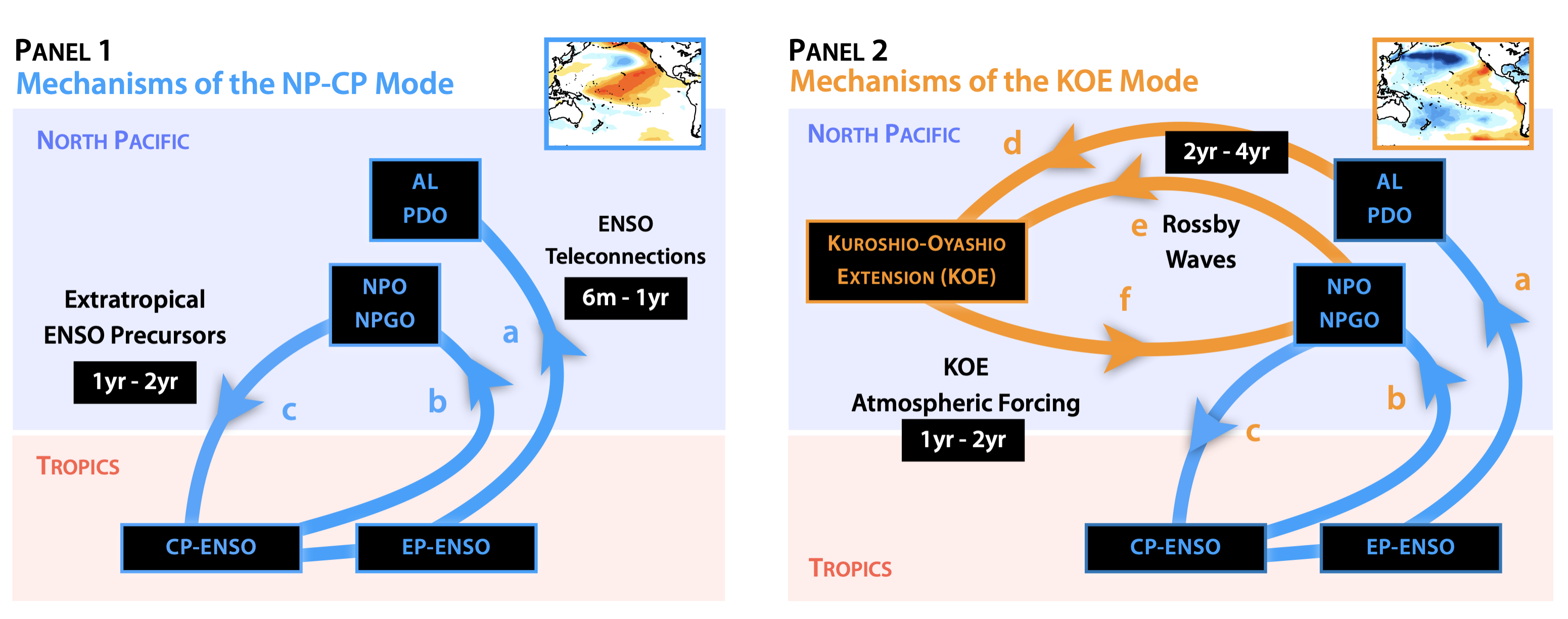 Zhao, Y. Y., E. Di Lorenzo, D. X. Sun, and S. Stevenson (2021), Tropical Pacific Decadal Variability and ENSO Precursor in CMIP5 Models, J. Clim., 34(3), 1023-1045, doi:10.1175/jcli-d-20-0158.1.
Multi-state LIM Diagnostic
State 1: Tropics State 2: Extra-tropical
NP-CP Mode
North Pacific-Central Pacific Mode
However, North Pacific has little control on Tropical Interannual Variability
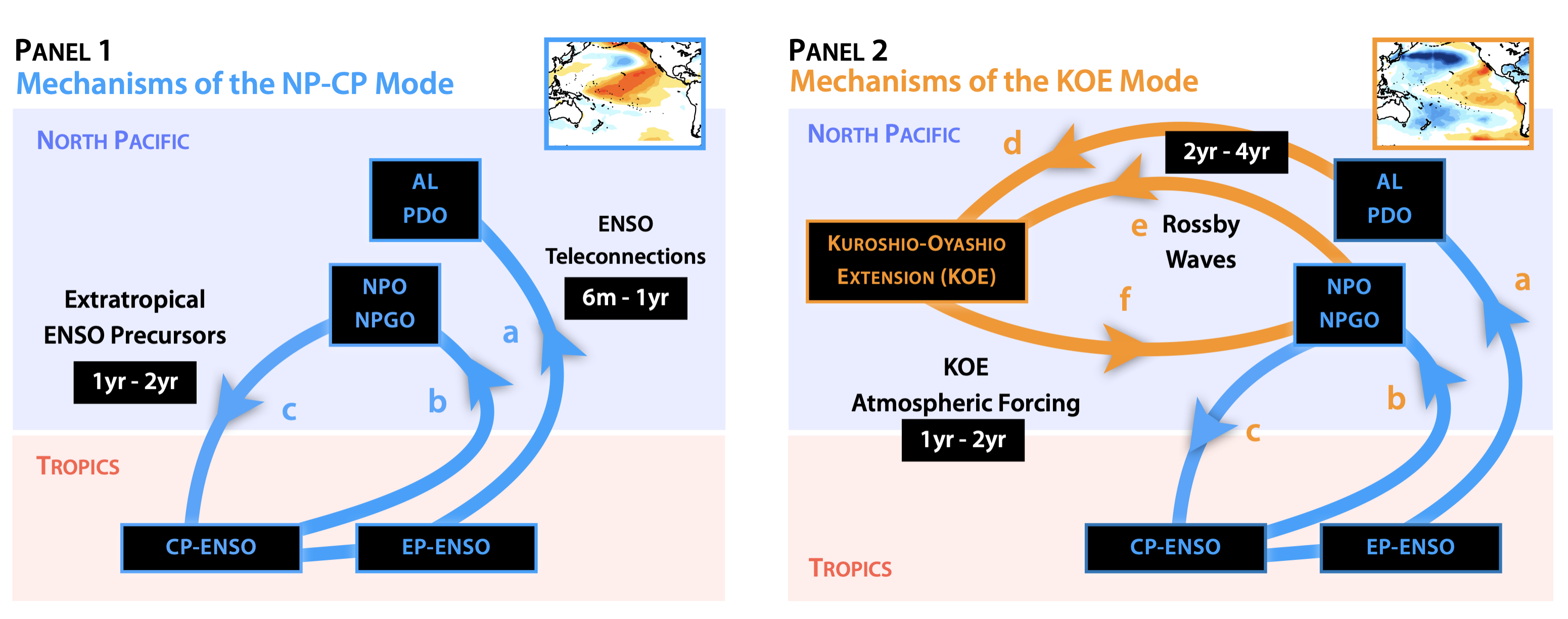 Zhao, Y., D. Sun, E. Di Lorenzo, G. Liu and S. Wu: Separate the Role of Southern and Northern Extra-tropical Pacific in Tropical Pacific Climate Variability. Geophysical Research Letters, accepted.
Multi-state LIM Diagnostic
State 1: Tropics State 2: North PacificState 3: South Pacific
NP-CP Mode
North Pacific-Central Pacific Mode
Separating the North and South Pacific Contribution to TPDV
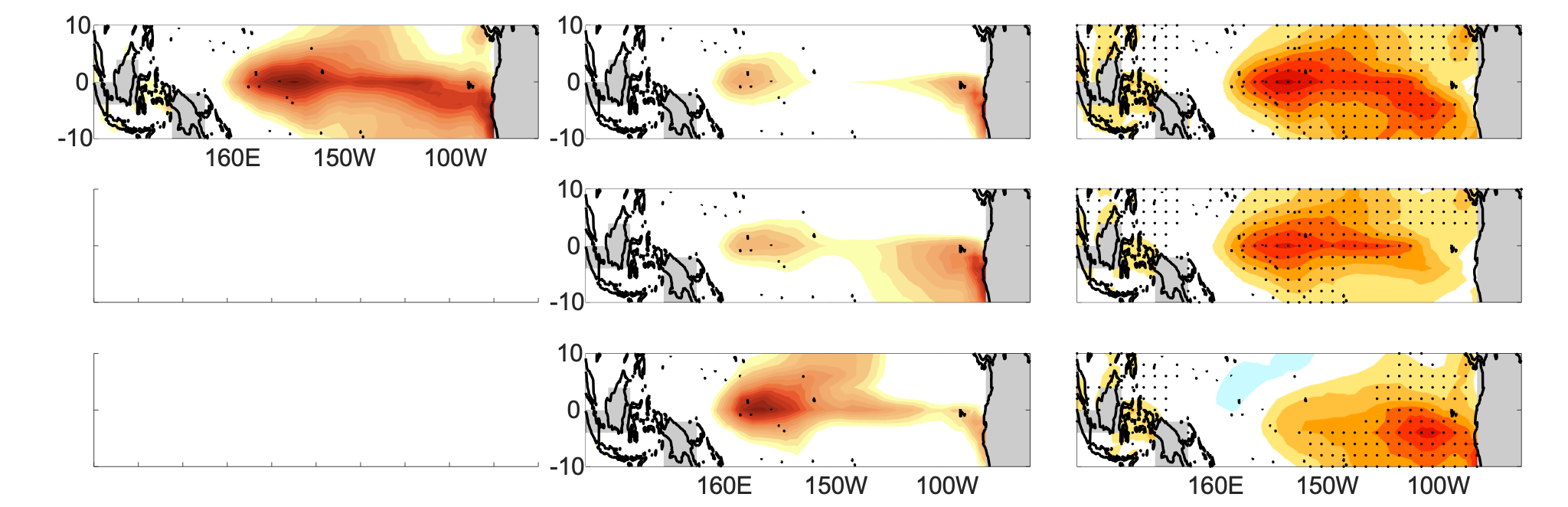 Tropical Decadal Variability (TPDV)
Zhao, Y., D. Sun, E. Di Lorenzo, G. Liu and S. Wu: Separate the Role of Southern and Northern Extra-tropical Pacific in Tropical Pacific Climate Variability. Geophysical Research Letters, accepted.
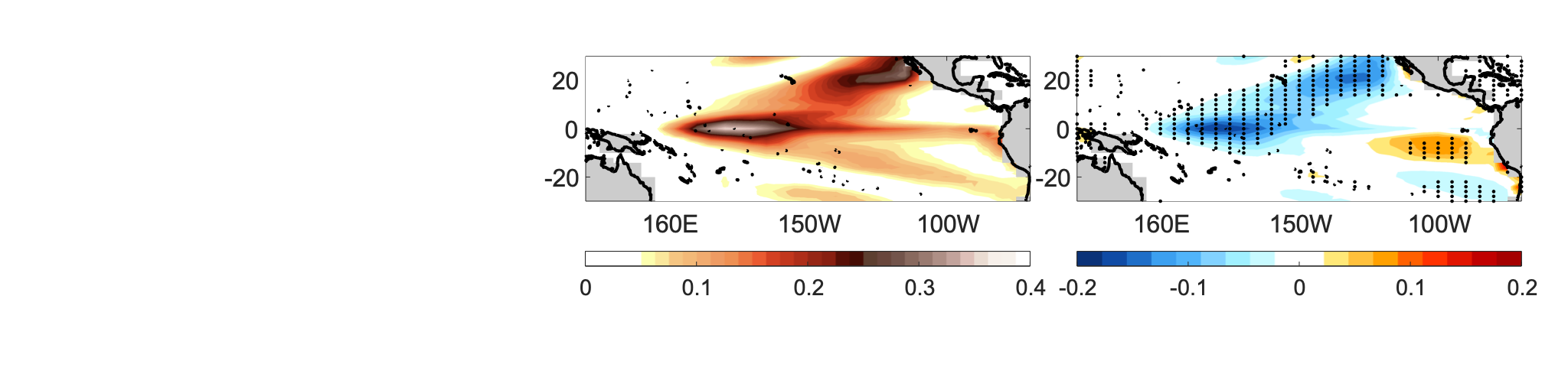 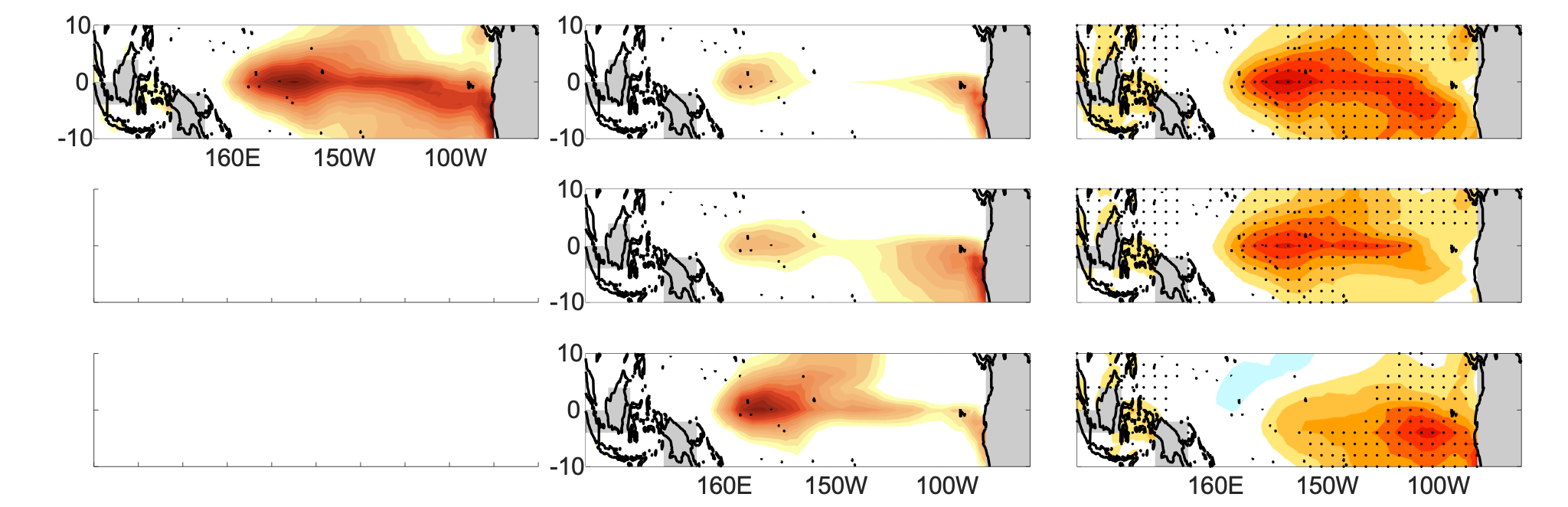 South Pacific contribution
North Pacific contribution
Multi-state LIM Diagnostic for Pacific Climate Variability
State 1: Tropics State 2: North PacificState 3: South Pacific
Zhao, Y. Y., E. Di Lorenzo, D. X. Sun, and S. Stevenson (2021), Tropical Pacific Decadal Variability and ENSO Precursor in CMIP5 Models, J. Clim., 34(3), 1023-1045, doi:10.1175/jcli-d-20-0158.1.
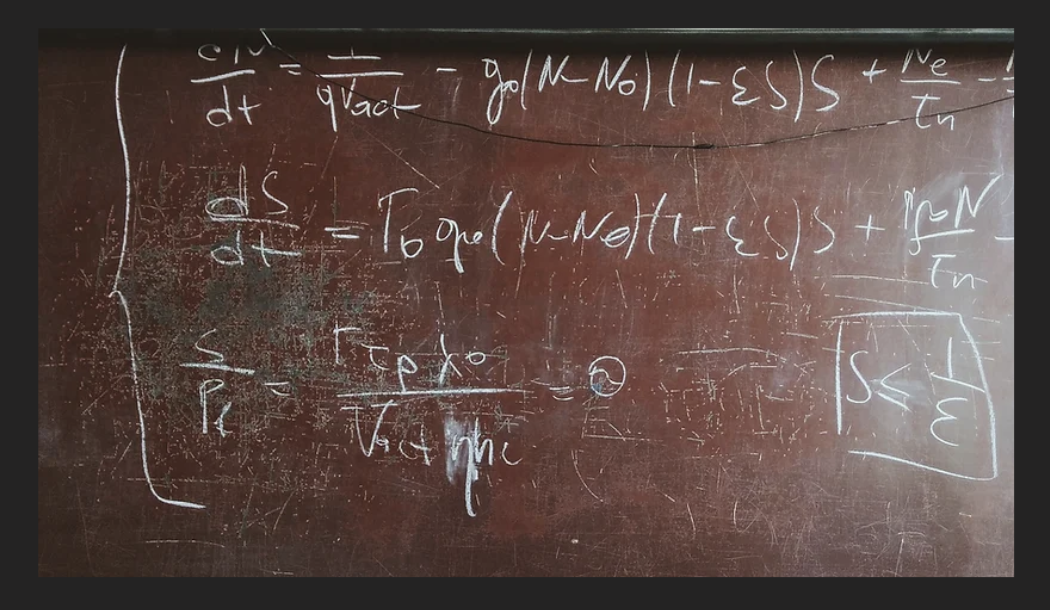 Zhao, Y., D. Sun, E. Di Lorenzo, G. Liu and S. Wu: Separate the Role of Southern and Northern Extra-tropical Pacific in Tropical Pacific Climate Variability. Geophysical Research Letters, accepted.
Di Lorenzo, E., et al. (2023), Modes and Mechanisms of Pacific Decadal-Scale Variability, Annual Review of Marine Science, 15(1), 249-275, doi:10.1146/annurev-marine-040422-084555.
CMIP model with weak NP-CP representation
no realistic TPDV
less realistic ENSO
Modes and Mechanisms of Pacific Decadal-Scale Variability
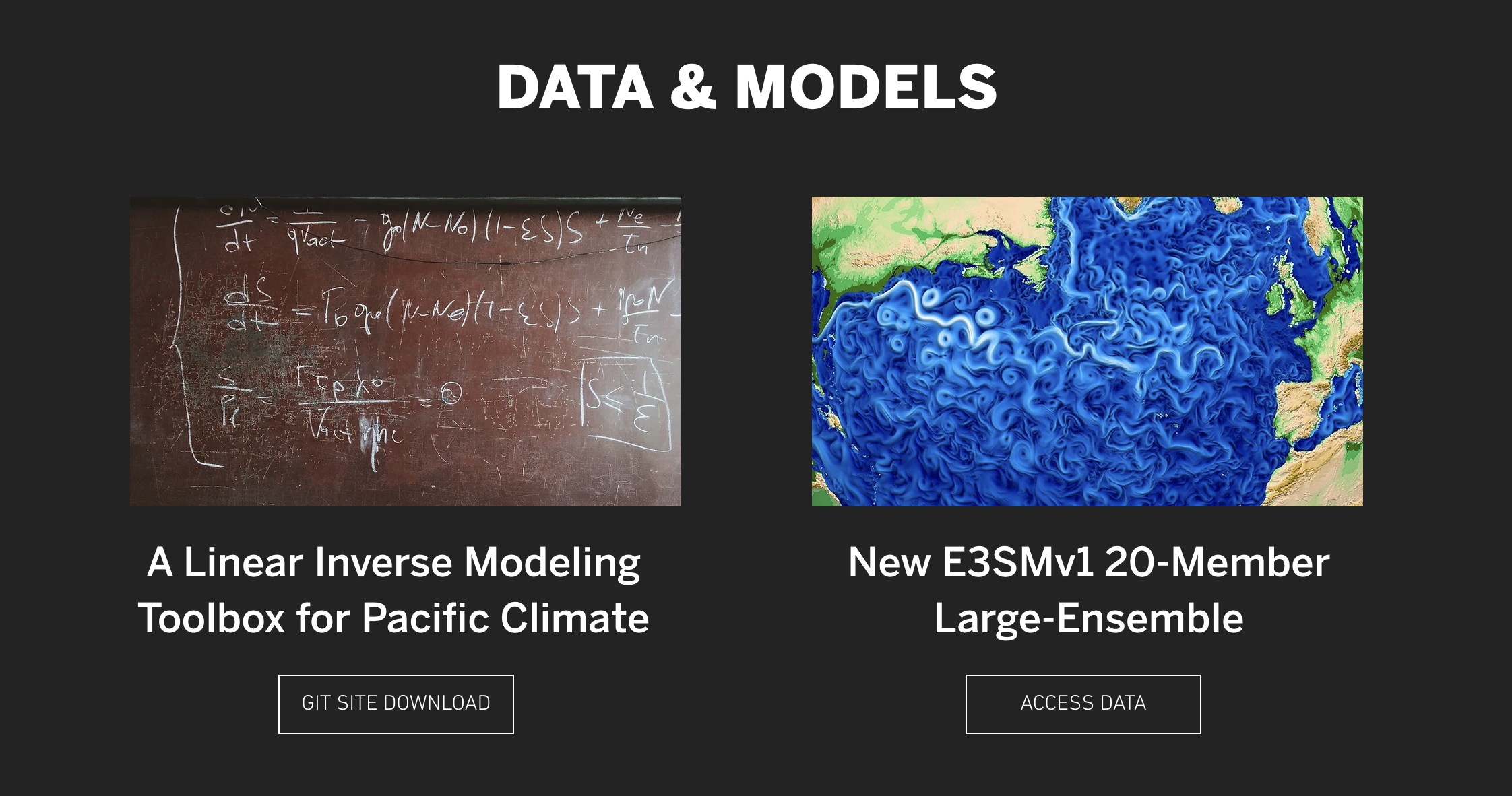 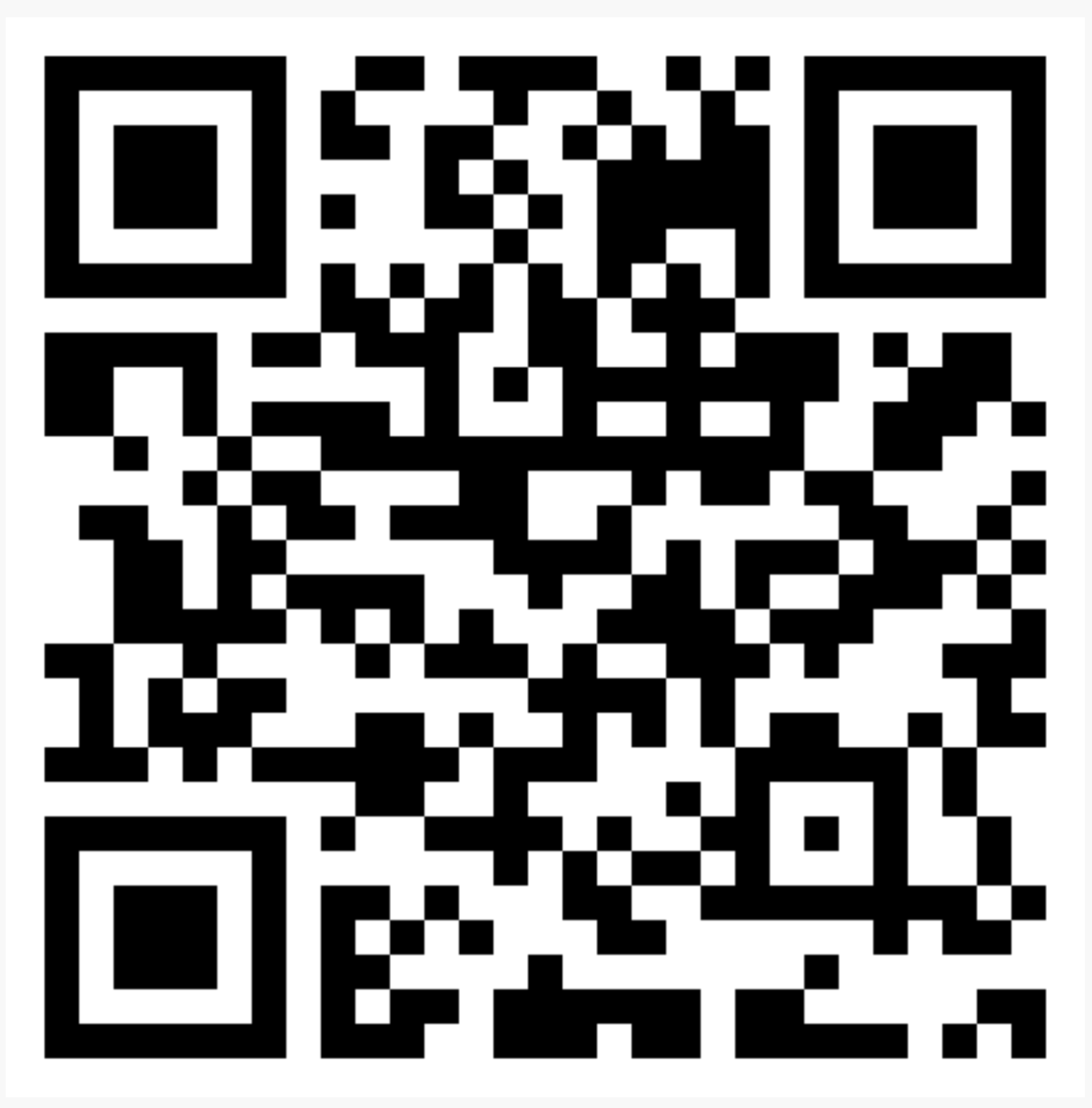 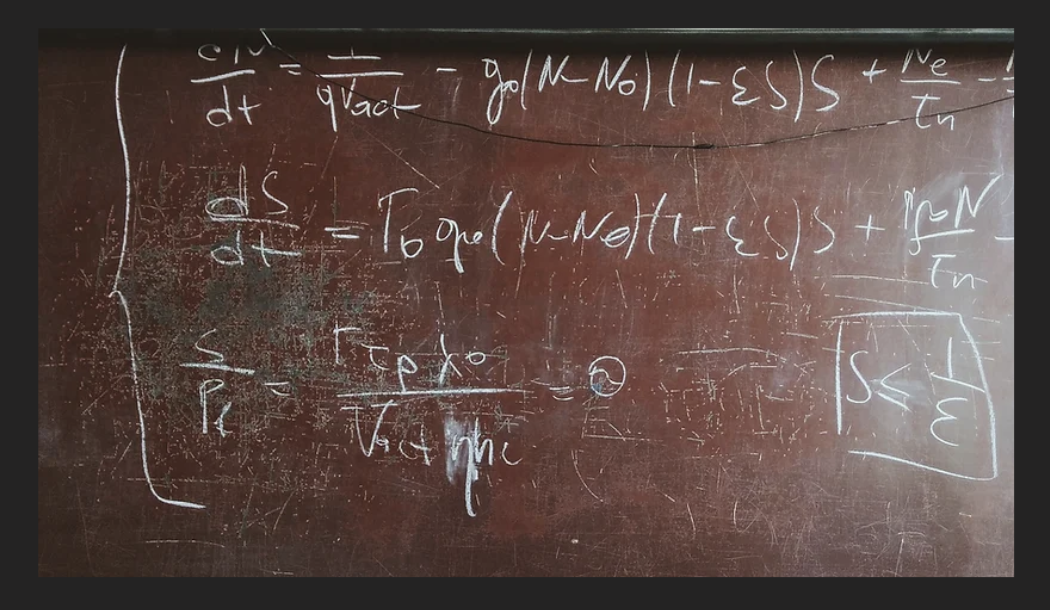 www.pdv-tools.org
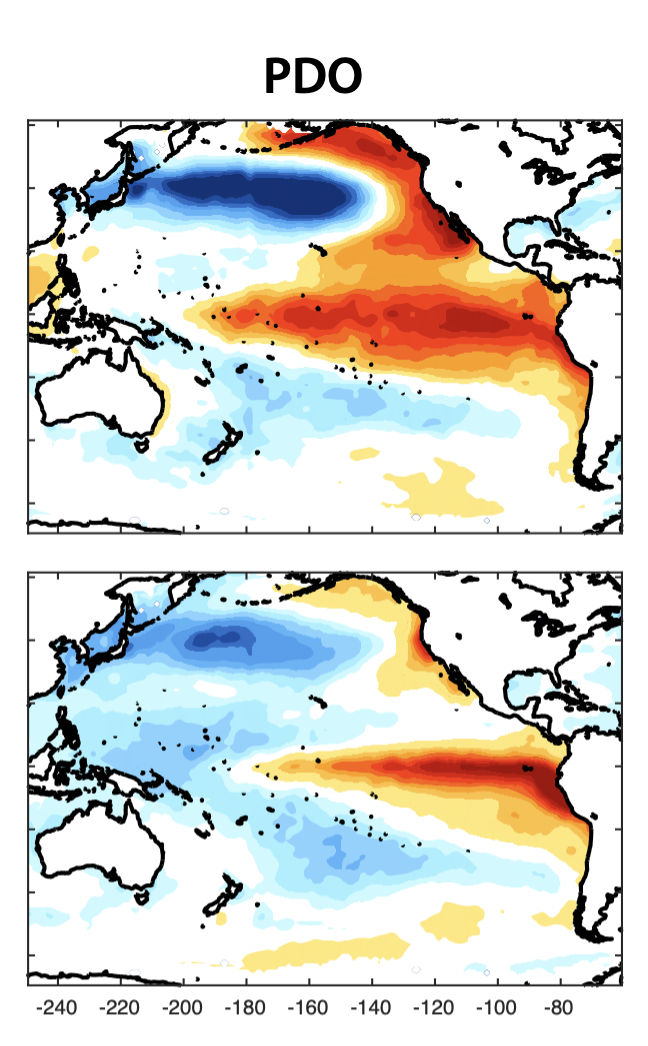 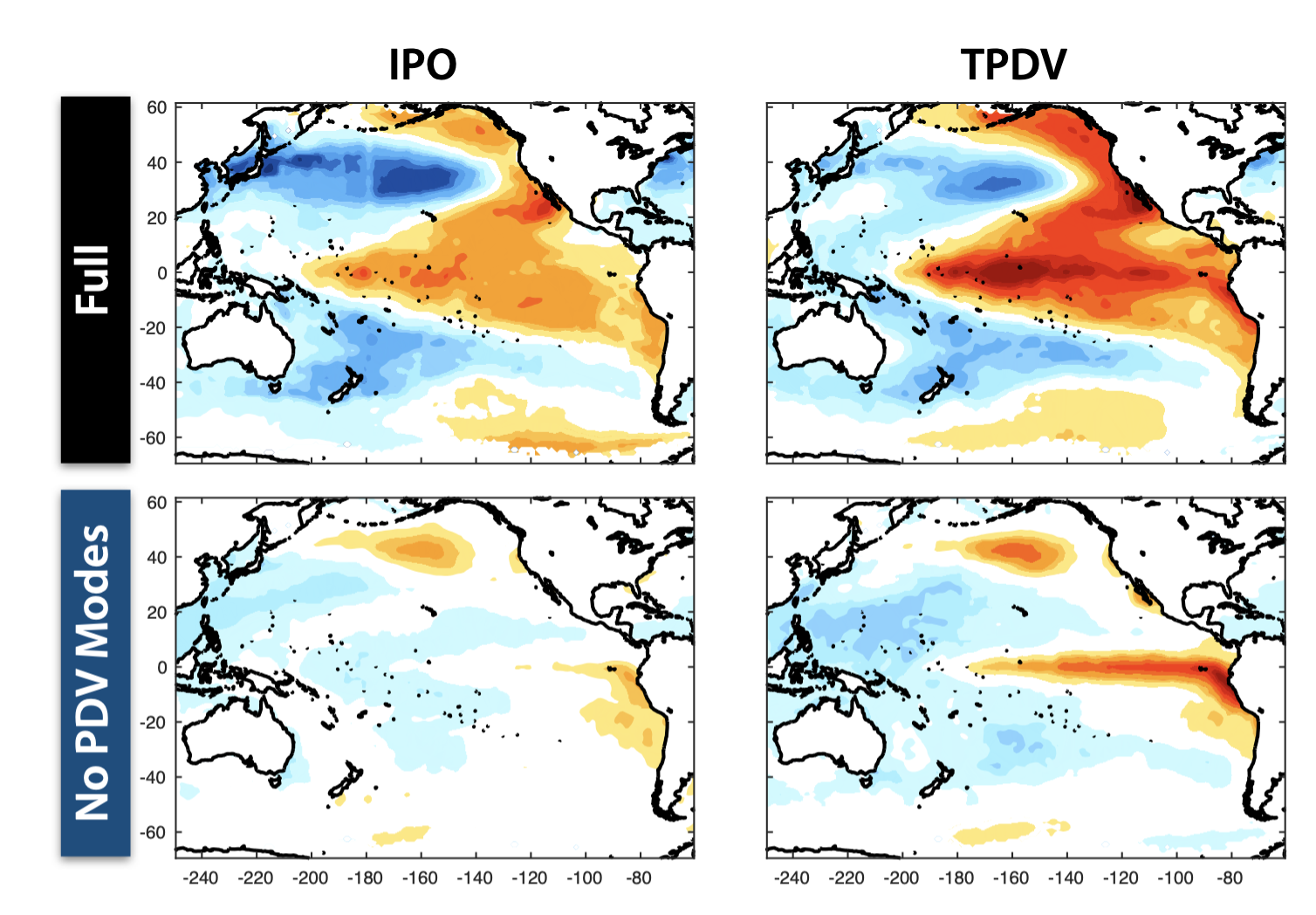 LIM Dynamic Filtering
We examine the impact of the PDV modes on statistical modes like the PDO
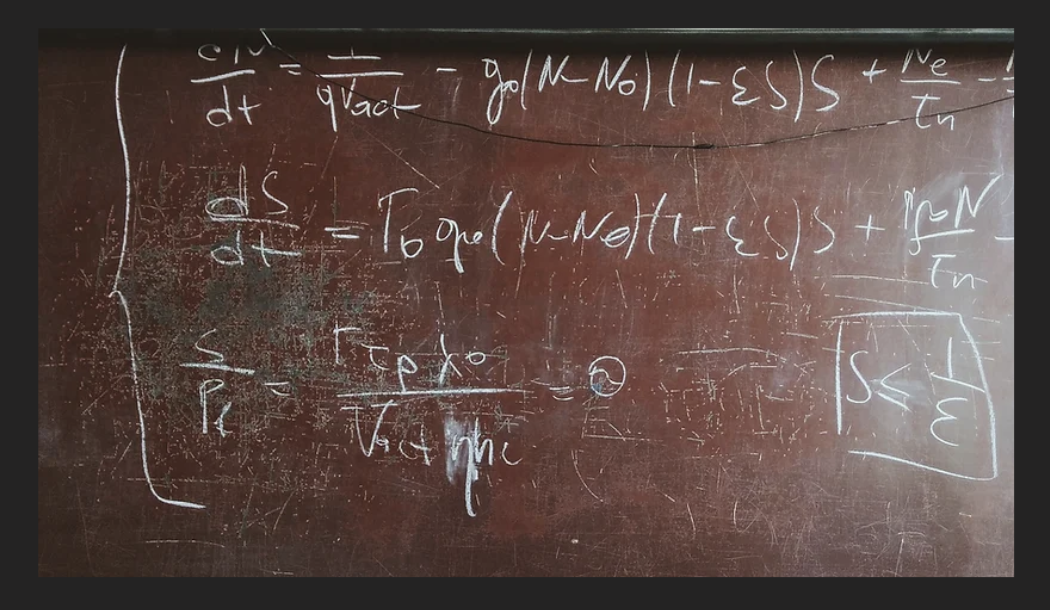 Pacific Decadal Oscillation (PDO) =
+
KOE Mode
+
NP-CP Mode
ENSO Mode
LIM Dynamic Filtering
The relative contribution of the “dynamical modes” to PDV can change
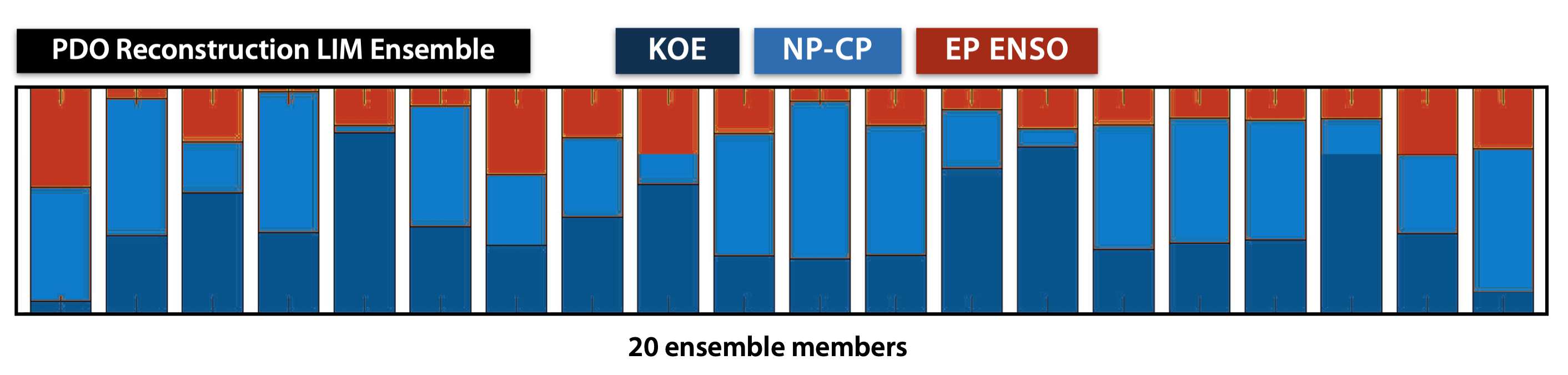 LIM Dynamic Filtering
The relative contribution of the “dynamical modes” to PDV can change
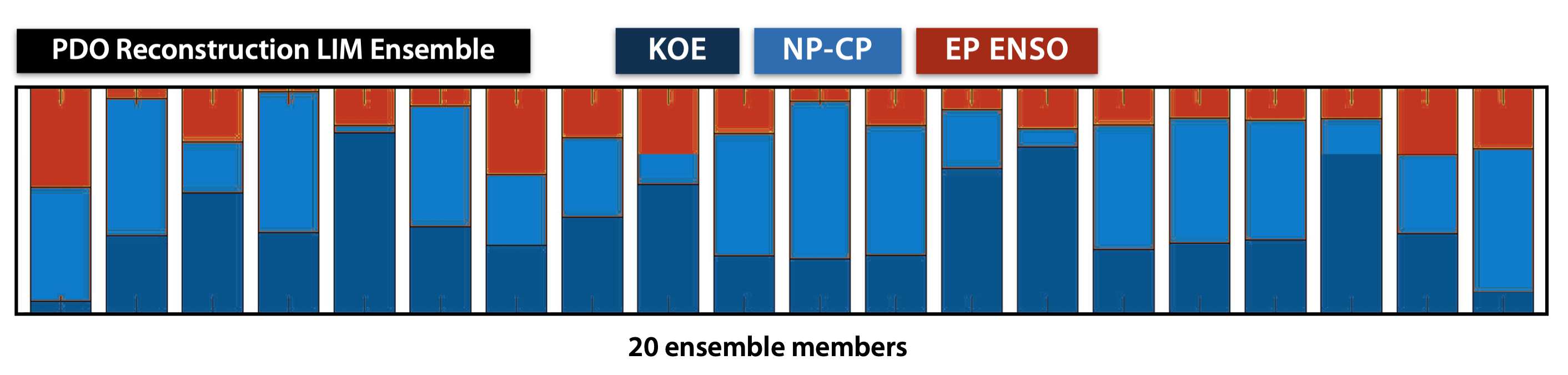 We find that this is true also in CMIP6 models
ENSO and NP-CP Modes become stronger in warming climate
see Wu et al. 2024, Nature CC, in review
LIM Dynamic Filtering
We examine the impact of the PDV modes on statistical modes like the PDO
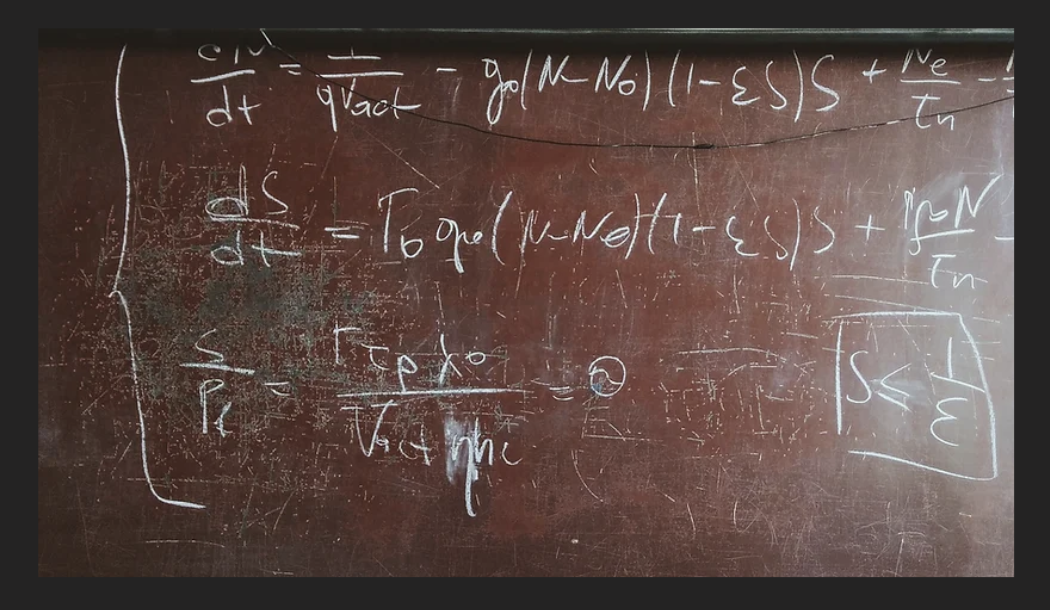 The NP-CP mode is also responsible for the multi-year duration of North Pacific Marine Heatwaves
see Capotondi et al. 2024, in prep
Modes and Mechanisms of Pacific Decadal-Scale Variability
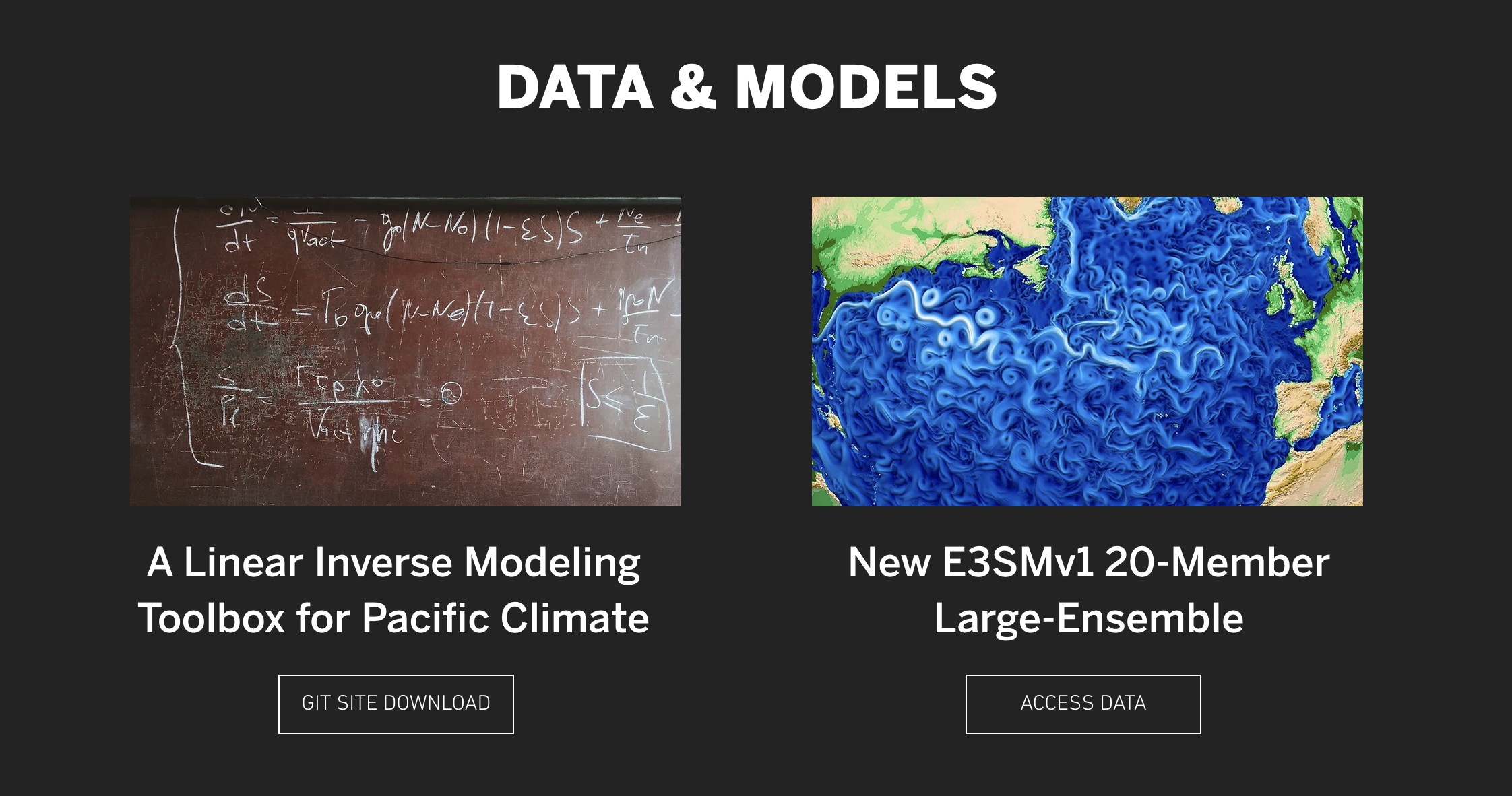 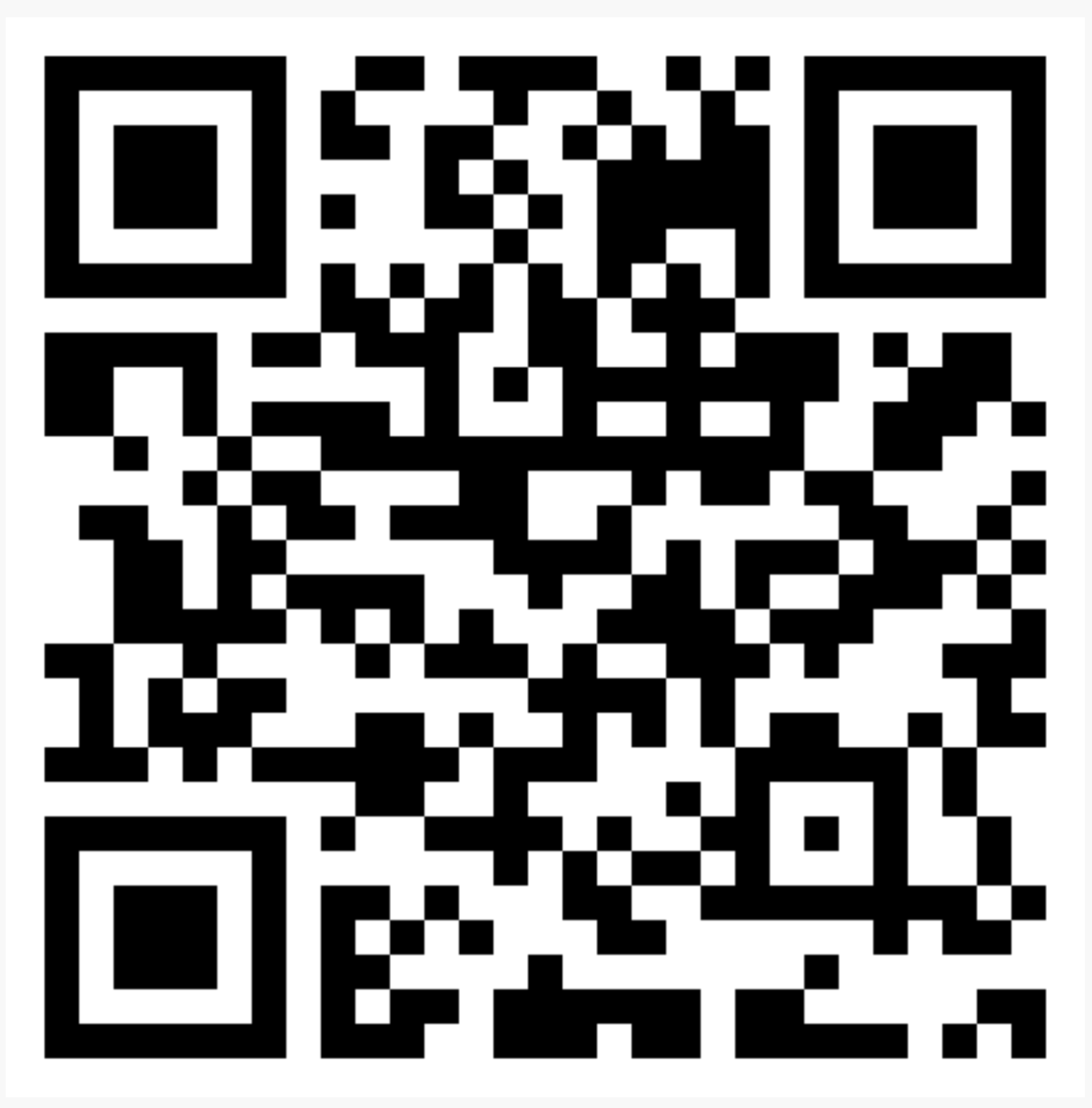 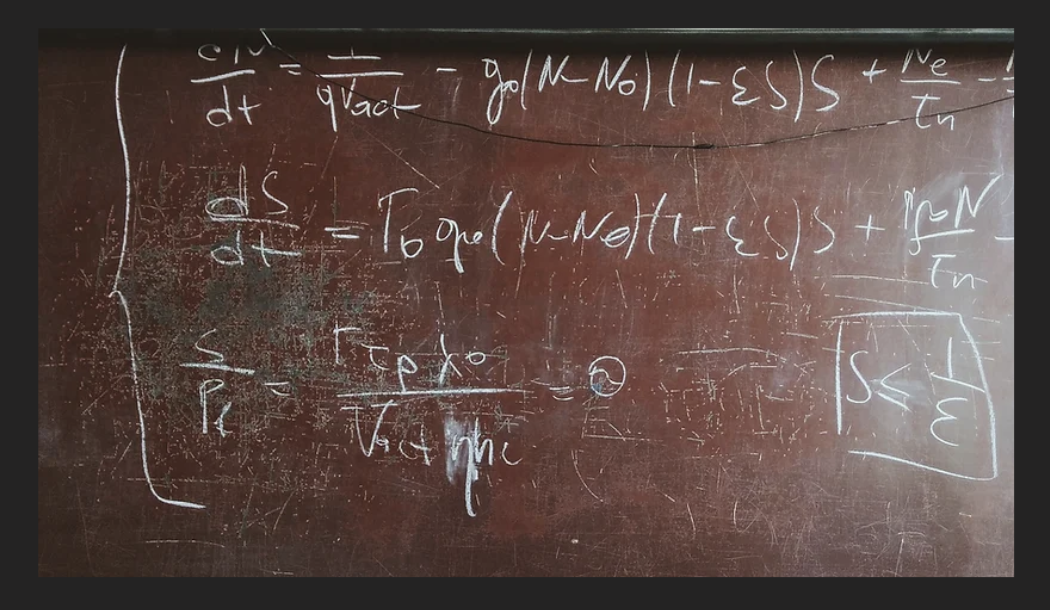 www.pdv-tools.org